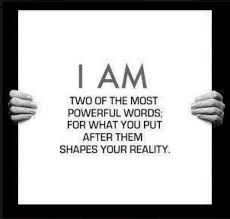 Who Are You?
Who Are You?

How Do You Express Yourself?
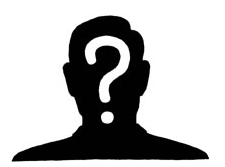 Guiding Questions
What proves you are who you are?
Brainstorm
Context
Role Models
Family 
Heritage
History
Language
Traditions
The “circumstances or surroundings”
Older sibling
Team captain
Class president
Your “position”
Context vs. Role Models
Who were you at 6 years old?
Who were you last year?
Do they differ?
Who are you today?
What variables attributed to this change?

Handout: “Aspects of my Identity”
Time and Place
Most Important Aspects of my Identity Right Now
Major Influences on this Aspect of my Identity
Sports fanatic
Family: My family is a ‘sports’ family.  Together, we watch hockey, baseball, football, etc.  We played sports growing up and continue to play sports today.
Example of Mr. Lowe
Traditions
Language
Prayers
Certain foods
Specific clothing
Rituals
Words/Slang/Jargon
Phrases
Descriptions
Perspective
Identity Shaping Factors
Tradition
Language
Clothing
Body Atonement
Sports related
Religious garments
Social status
Ideologies
Piercings
Tattoos
Body decoration
Religious markings
Identity Shaping Factors
Clothing
Body Atonement
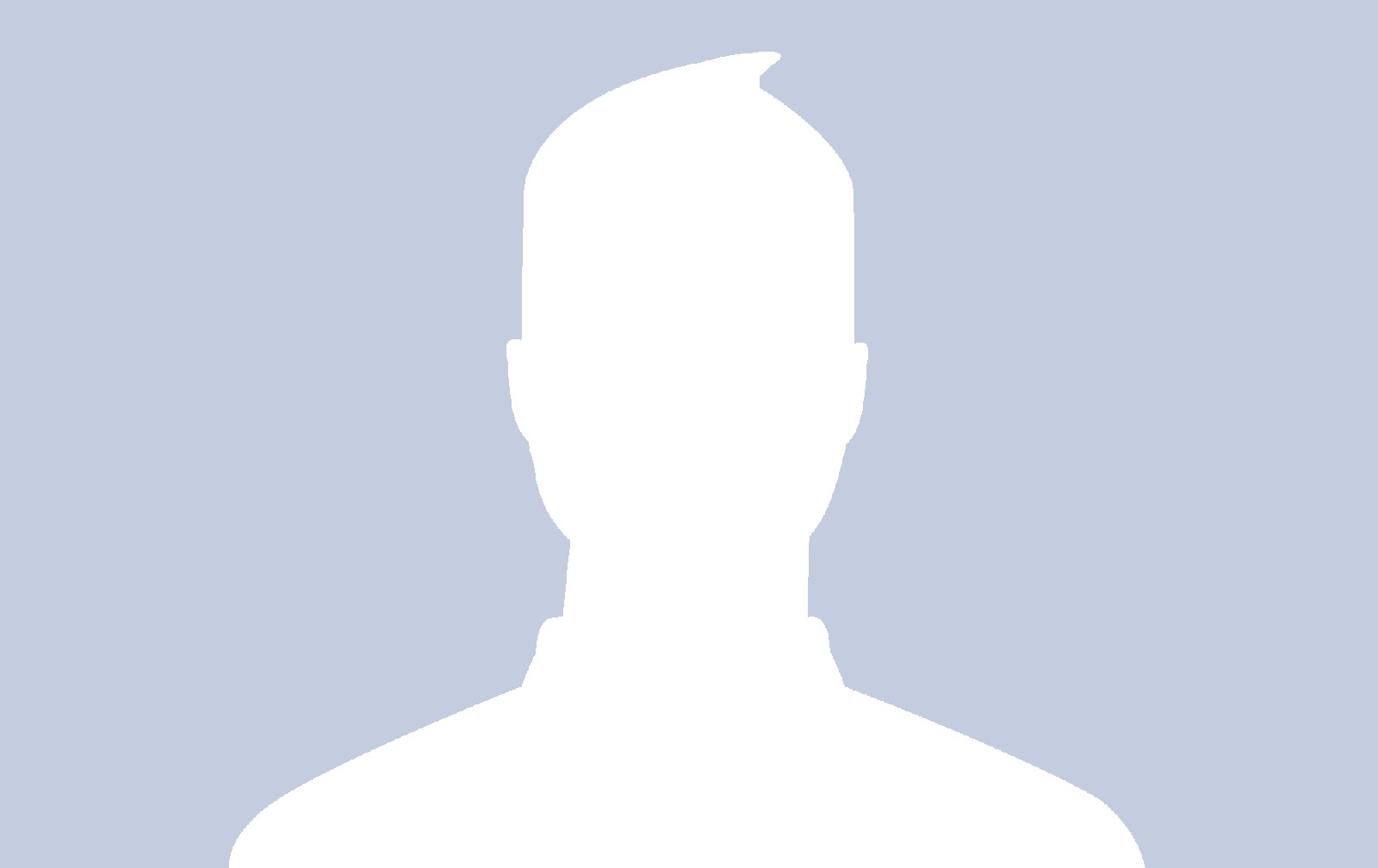 Your “Appropriate” Facebook Profile
Today’s Activity
Who are you?
How do you express who you are?
Lesson Questions Revisited